The automatic identification of public interest in the fields of audit, assurance, and ethical standards
Kevin Moffitt, Ph.D.

WCARS 48 -- September 24, 2020
Preview of Results
Overview – Public Interest Oversight Board
PIOB: Global independent oversight body that seeks to improve the quality and public interest focus of the international audit and assurance, and ethics standards formulated by the Standard Setting Boards supported by the International Federation of Accountants.
PIOB
attitude towards auditing standards
Oversight
IAASB
IESBA
Auditing Standards
Accounting Ethics Standards
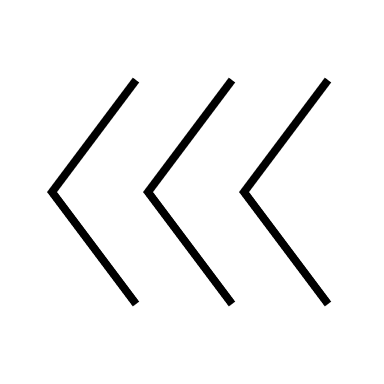 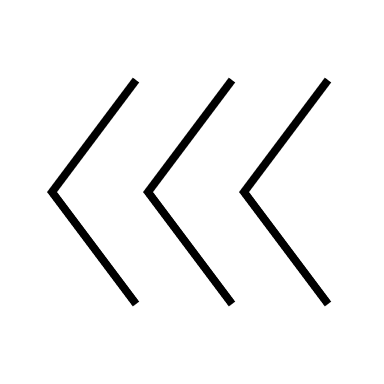 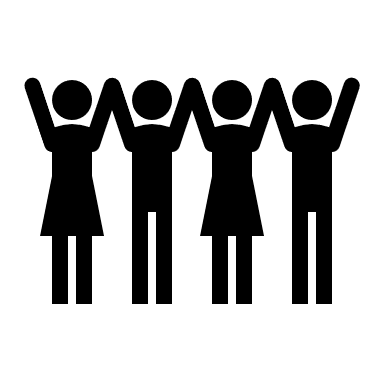 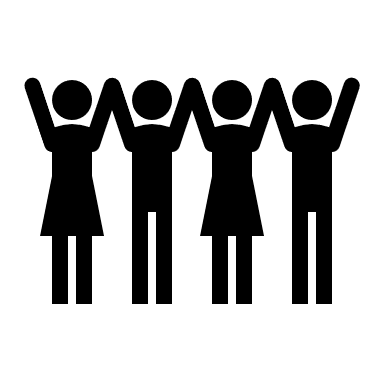 [Speaker Notes: The Public Interest Oversight Board (PIOB) provides independent oversight of the activities of the International Audit and Assurance Standard Setting Board (IAASB) and International Ethics Standard Setting Board for Accountants (IESBA), supported by the International Federation of Accountants (IFAC) to ensure that they are responsive to the Public Interest. Thus, a critical task for PIOB is to obtain an accurate portrayal of the Public Interest. In this project, we propose methods for automatically detecting, collecting, and analyzing public interest data from digital resources available on the Internet. A successful project will allow PIOB to obtain a broader and deeper awareness of the public interest related to the international  standards developed by the IAASB and IESBA. This will in turn assist PIOB in its chartered mission to oversee the responsiveness of IAASB and IESBA activities to the  public interest.]
Improving PIOB Oversight
PIOB
Who uses International Auditing Standards?
Auditors
Regulators
Investors
Financial Institutions
Corporations

What do users think about these standards?
This constitutes public interest
Remember PIOB mission: [to] improve the quality and public interest focus of the international audit and assurance… standards formulated by [IAASB]
Oversight
IAASB
Auditing Standards
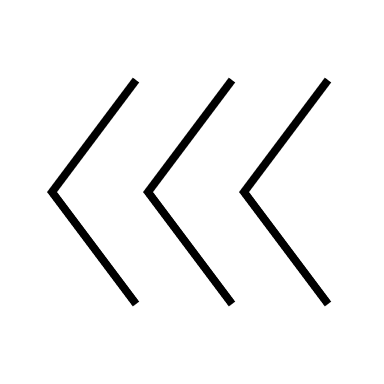 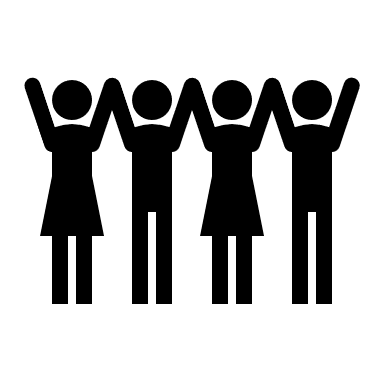 Auditors
Regulators
Investors
Financial Institutions
Public Companies
Main Objective
Supply PIOB with information regarding the public interest in the field of audit and assurance.
Methodology
Identify topics of public concern related to auditing and assurance standards from resources available on the Internet
Internet Resources
PIOB and IFAC provided a list of relevant Internet resources
Initial Selection of Websites
Investors and Users
The Investment Association (www.theia.org)
International Corporate Governance Network (www.icgn.org)
SIFMA (www.sifma.org)
“voice of [America’s] securities industry”
Regulators and Government
International Organization of Securities Commissions (www.iosco.org)
European Securities and Markets Authority (www.esma.europa.eu)
[Speaker Notes: SIFMA is an American organization that advocates for]
Methodology
[Speaker Notes: To gain access to the content of each website we will rely on web scraping. The content will be cleaned and then organized in a database or related technology in preparation for data processing. To process the data, we will begin by identifying text related to key words and concepts provided by the PIOB. The CARLAB team will work with PIOB and IFAC to create the initial list of words, phrases, and concepts. A preliminary list provided informally by PIOB and IFAC includes the following terms:]
Web Scraping Documents
www.theia.org
Responses and Representations (207)
Press Releases (524)
www.icgn.org
Policy Letters (138)
Special Moments (22)
www.sifma.org
Comment Letters, White Papers, Amicus Briefs, etc…(965)
www.iosco.org
Public Reports (629)
Media Releases (534)
www.esma.europa.eu
Reports, Letters, Opinions, Speeches, Recommendations, etc… (4332)
Total = 7251 documents
Convert Documents to Plain Text
Used Python libraries to convert PDFs/HTML to plain text
Diverse document types and sources lead to non-standard formatting in text
headers
footers
tables
etc…
Standardize the text by converting each document to a list of sentences
Required a sentence parser
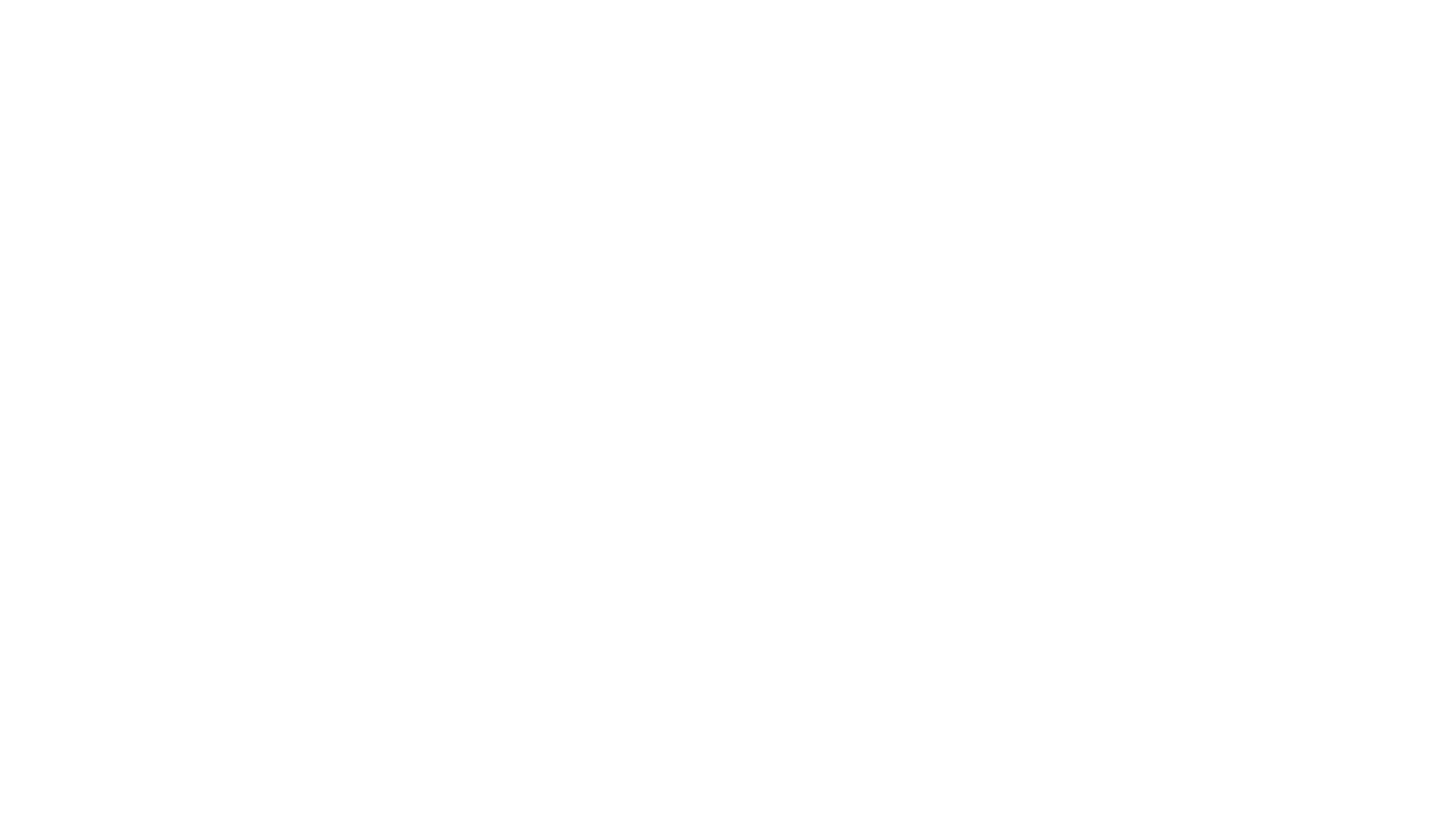 Filter Documents
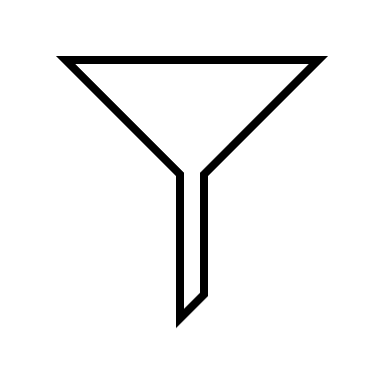 To reduce false positives, eliminate documents with no discussion of accounting topics
Two-filter solution:
Filter 1: Select documents that have language like that found in an accounting and auditing glossary
Filter 2: Select documents that contain accounting or auditing related topics (LDA analysis)

661 relevant documents were identified using metrics based on these two filters
Identify Topics in Relevant Documents
Most Mentioned Topics
Significant Topics for each Organization
Manual Inspection of the Topics
Facilitated by forms built on top of the database
Contextual sentences are presented in the interface
PIOB/IFAC can mark sentences as relevant
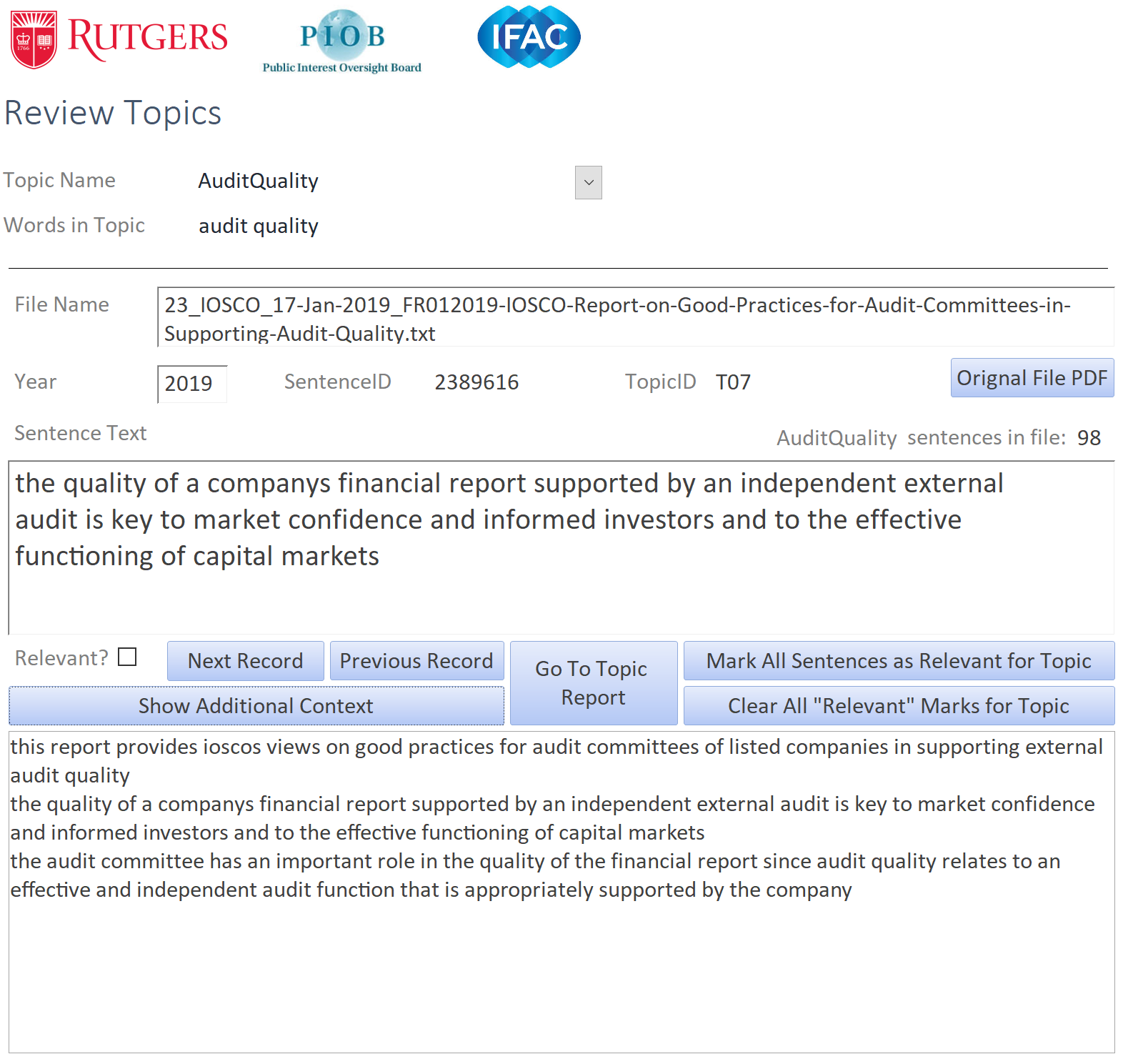 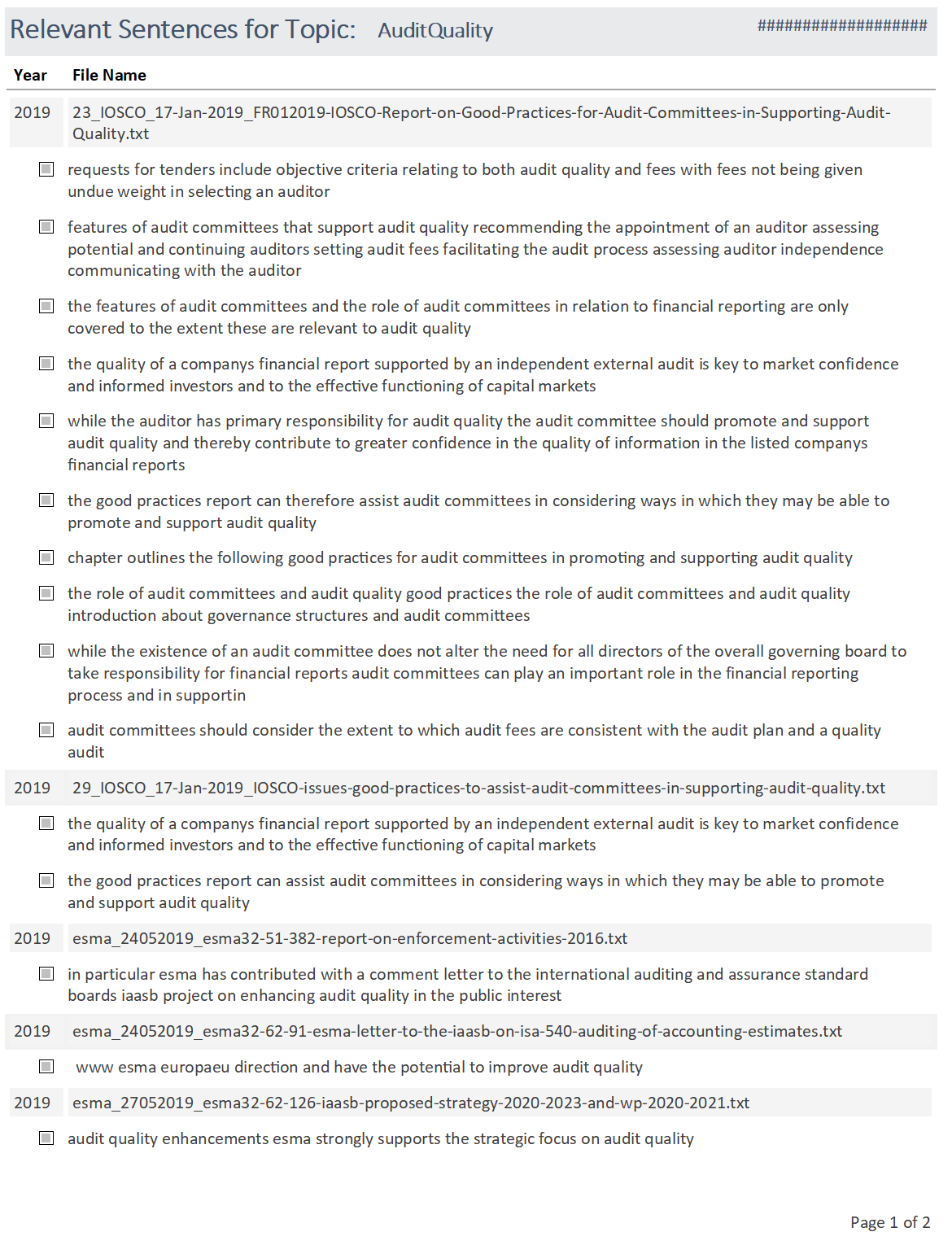 Conclusion and Next Steps
Useful information for PIOB’s mission can be automatically extracted from Internet resources
Next steps include:
More Websites
Dashboards
Time Series Analyses
Advanced Filters
Turn Project Code over to PIOB and IFAC